WEBPAT专利整合平台使用说明
北京合峰连颖科技有限公司
林志勇
2022/5/1
Copyright©2009 連穎科技股份有限公司
1
目录
产品特色
专利检索
辅助检索
检索结果呈现
专利详细页面
2022/5/1
Copyright©2009 連穎科技股份有限公司
2
产品特色
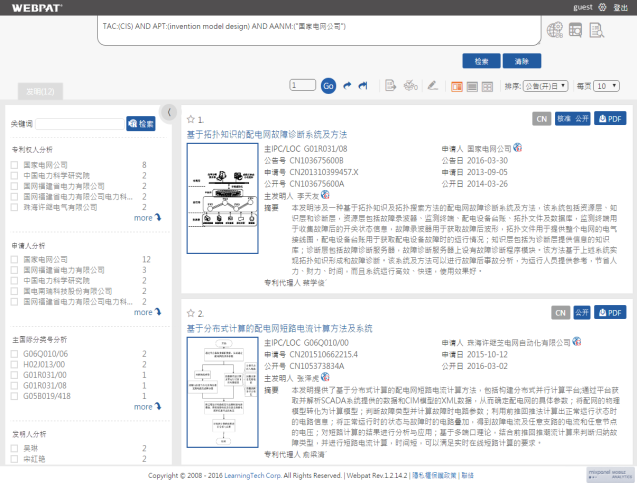 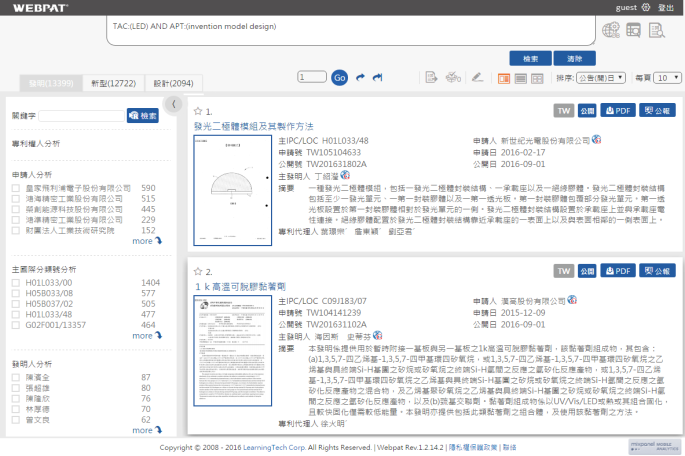 原文
全球所有专利信息
以”原文+英文“
使用语言多元化
英文
简体
繁體
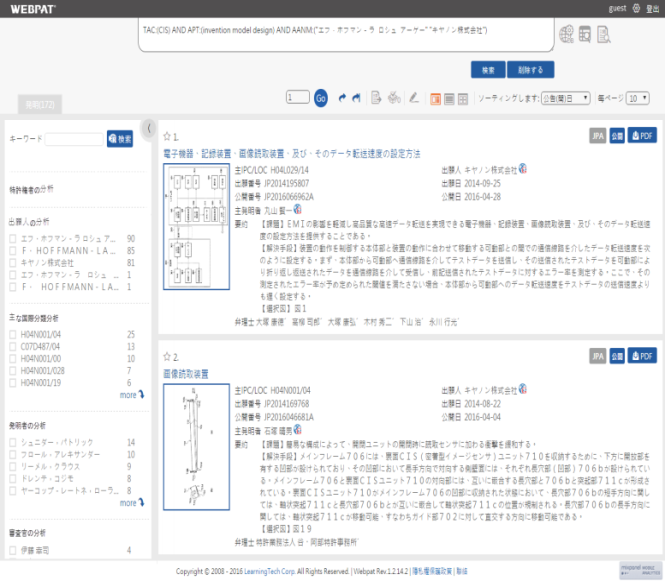 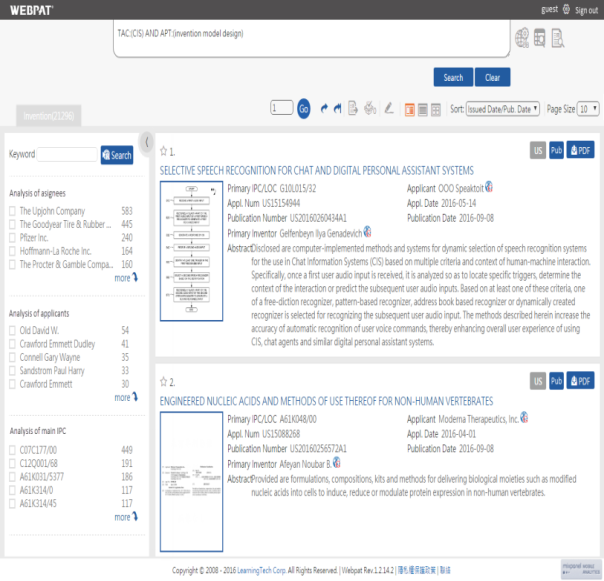 English
日本語
[Speaker Notes: 專利資料以原文+英文呈現(台灣、日本、DOCDB，未來會有中國、韓國)
系統本身有四種語言模式，繁、簡、英、日]
专利检索
2022/5/1
Copyright©2009 連穎科技股份有限公司
4
检索语法栏位提示
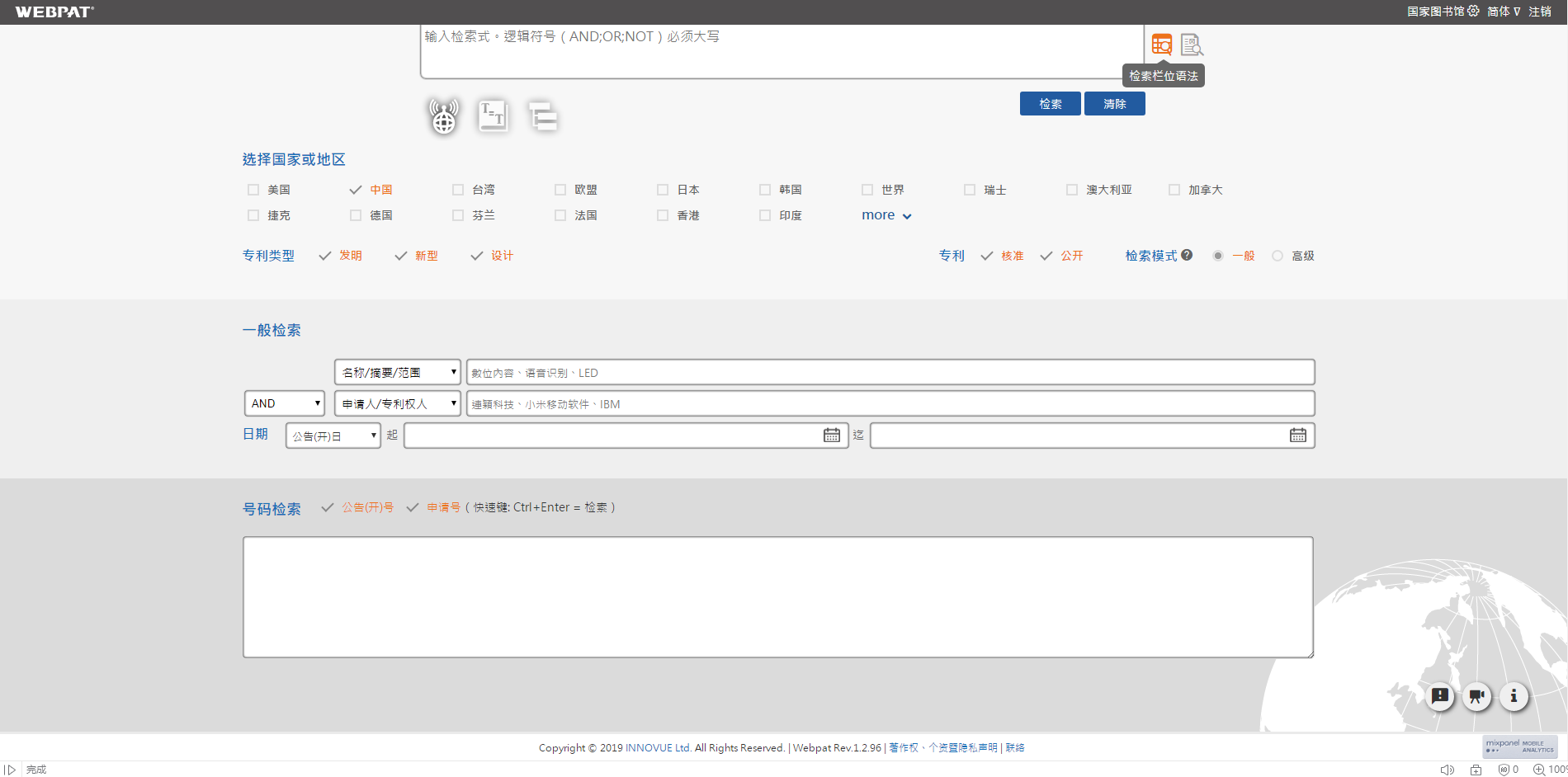 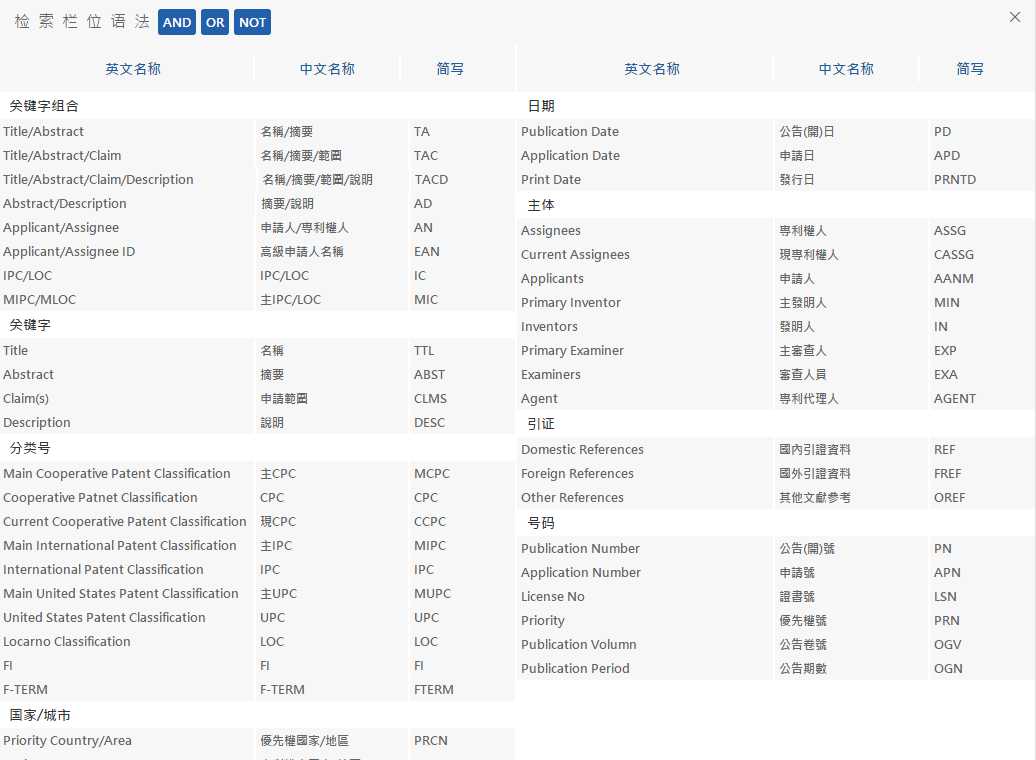 点选检索语法栏位
2022/5/1
Copyright©2009 連穎科技股份有限公司
5
检索语法说明
通配符(Right Truncation)：*

查询elec开头的字符串，后方加上通配符*
范例：TTL:(elec*)，可查询到专利名称包含如：electricity, electric等。
国际分类号检索(IPC)

查询G06F 07/38，请去除中间的空格，并将第4阶补满3码
范例：IPC:(G06F007/38)

查询IPC不需加通配符
范例：IPC:(G06F)

查询包含bowling balls的字符串，字符串前后需加上「"」
范例：TTL:("bowling balls")

查询专利权人General Motors
范例：ASSG:("General Motors")
一般检索
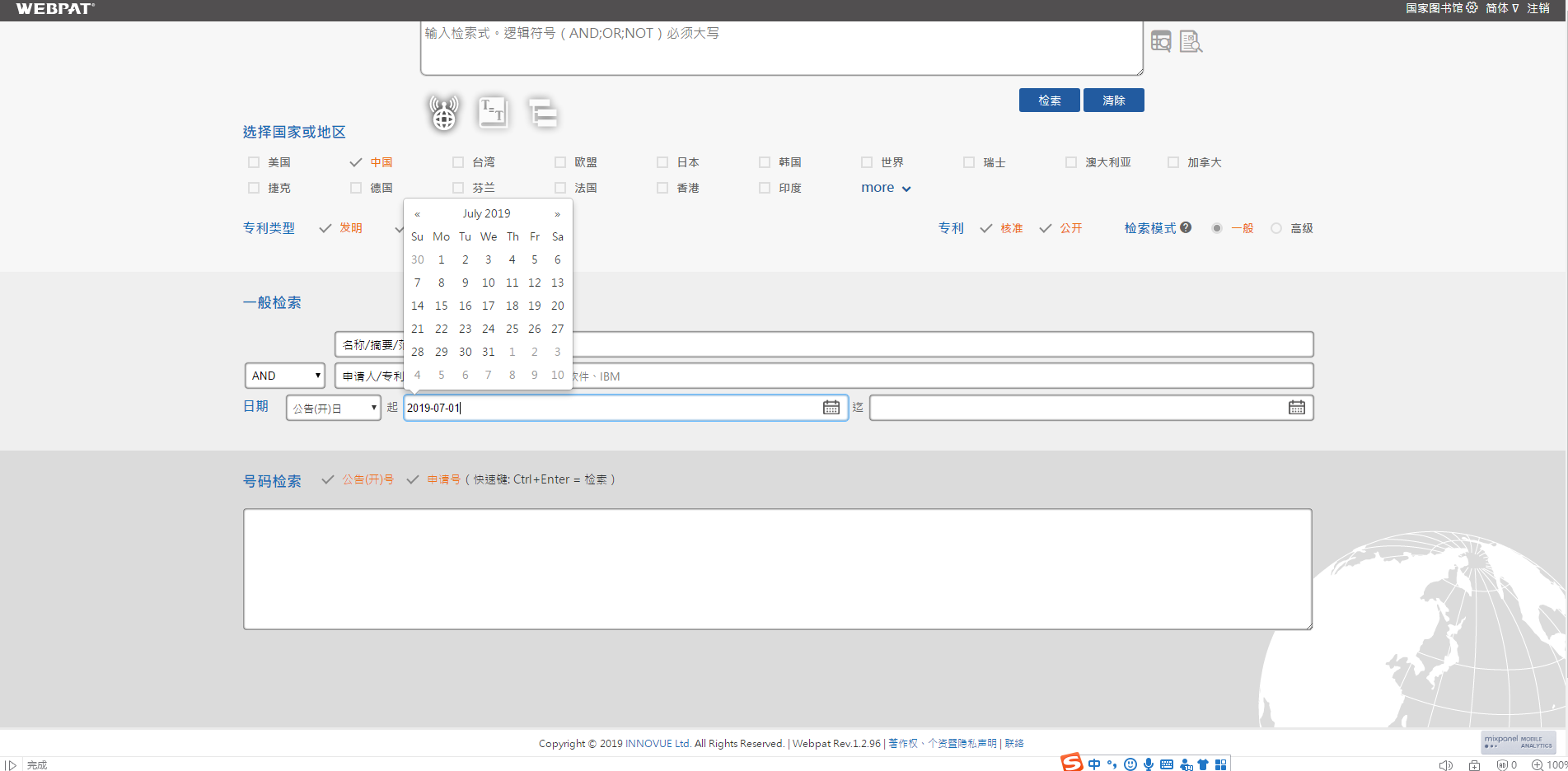 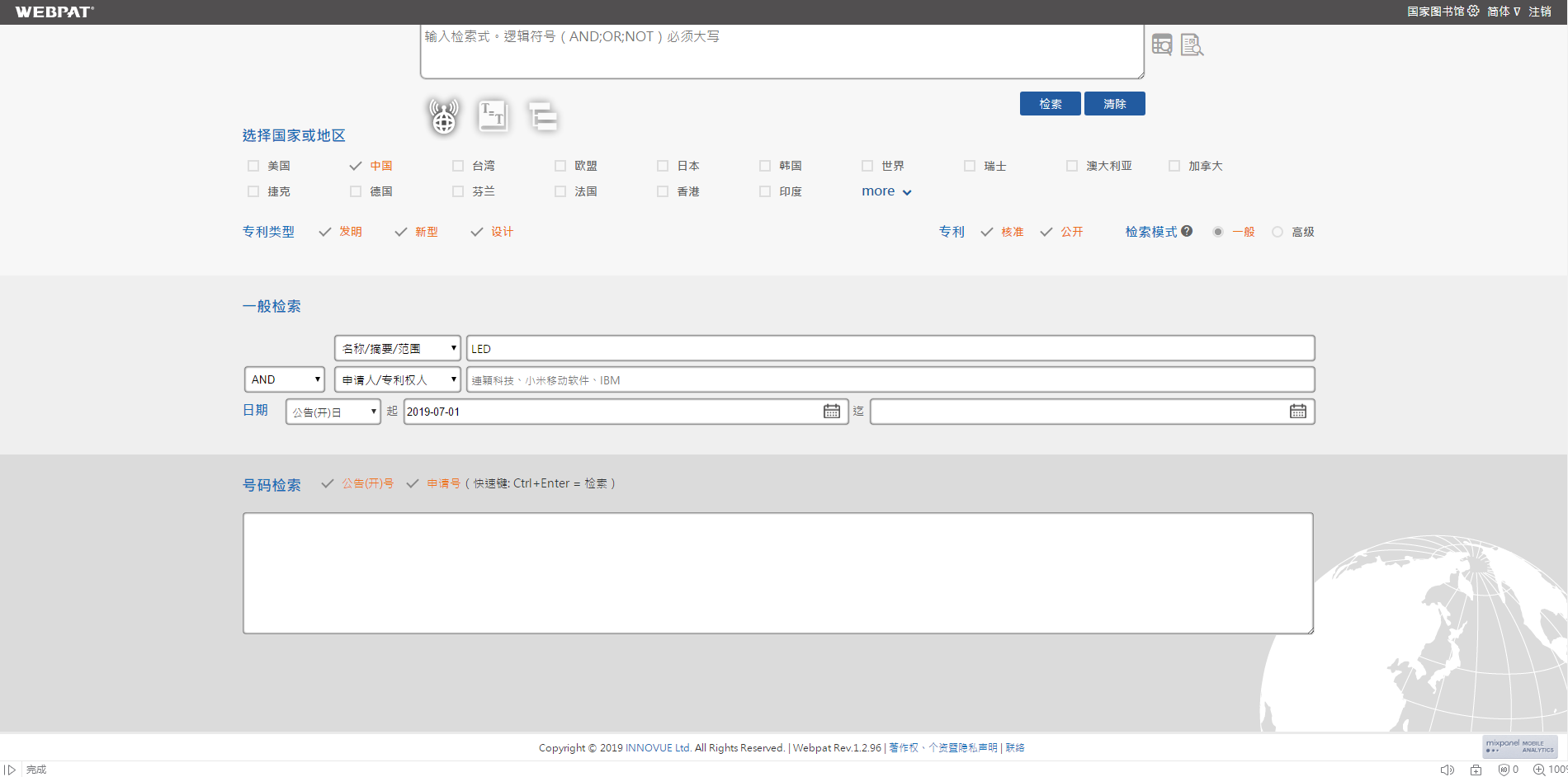 选择国家或地区
点击检索
选择专利类型
选择专利状态
输入关键词
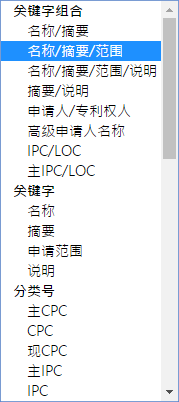 选择逻辑关系
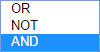 选择检索字段
选择时间区间
2022/5/1
Copyright©2009 連穎科技股份有限公司
7
辅助检索
2022/5/1
Copyright©2009 連穎科技股份有限公司
8
辅助检索-同义词
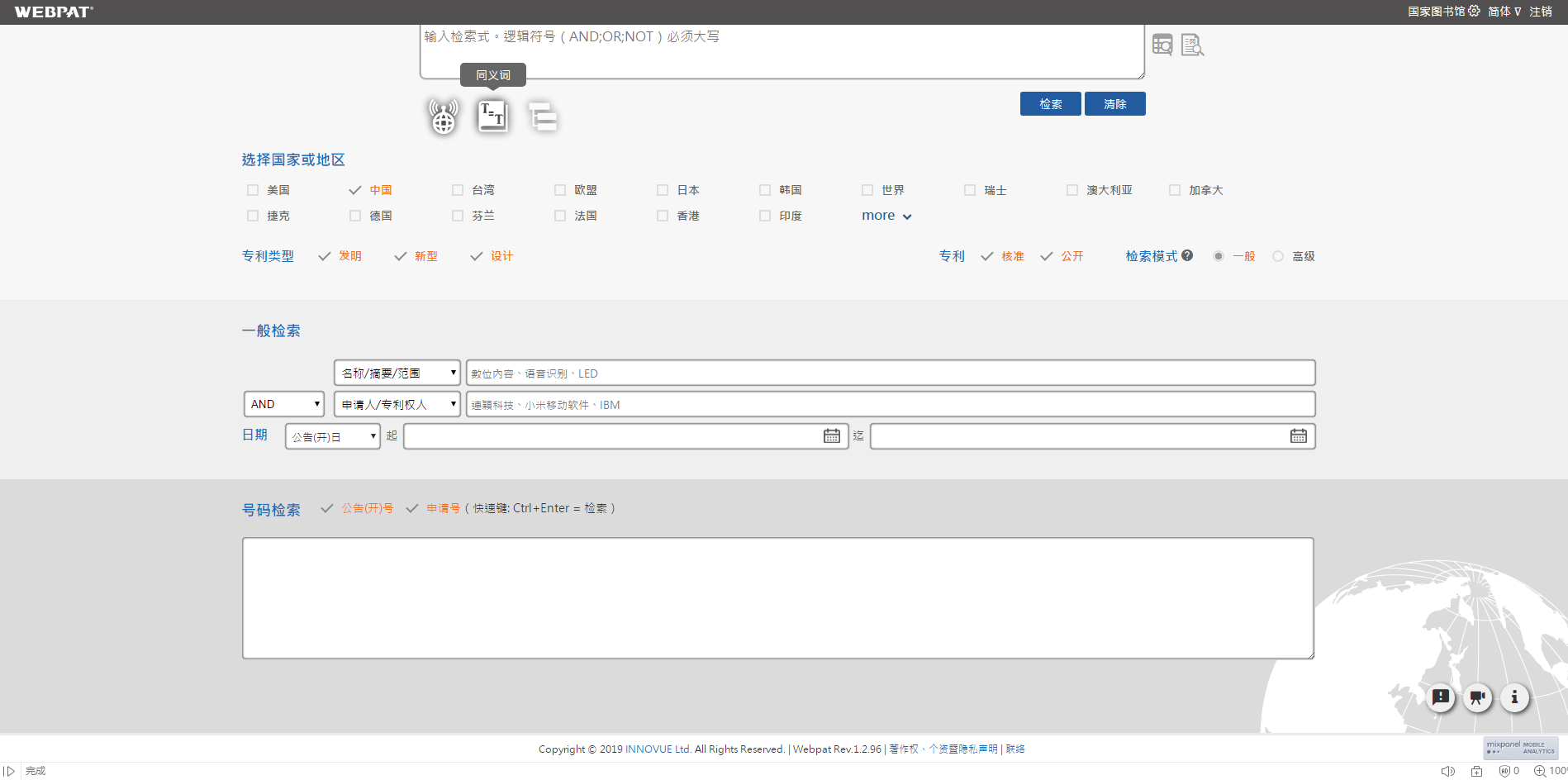 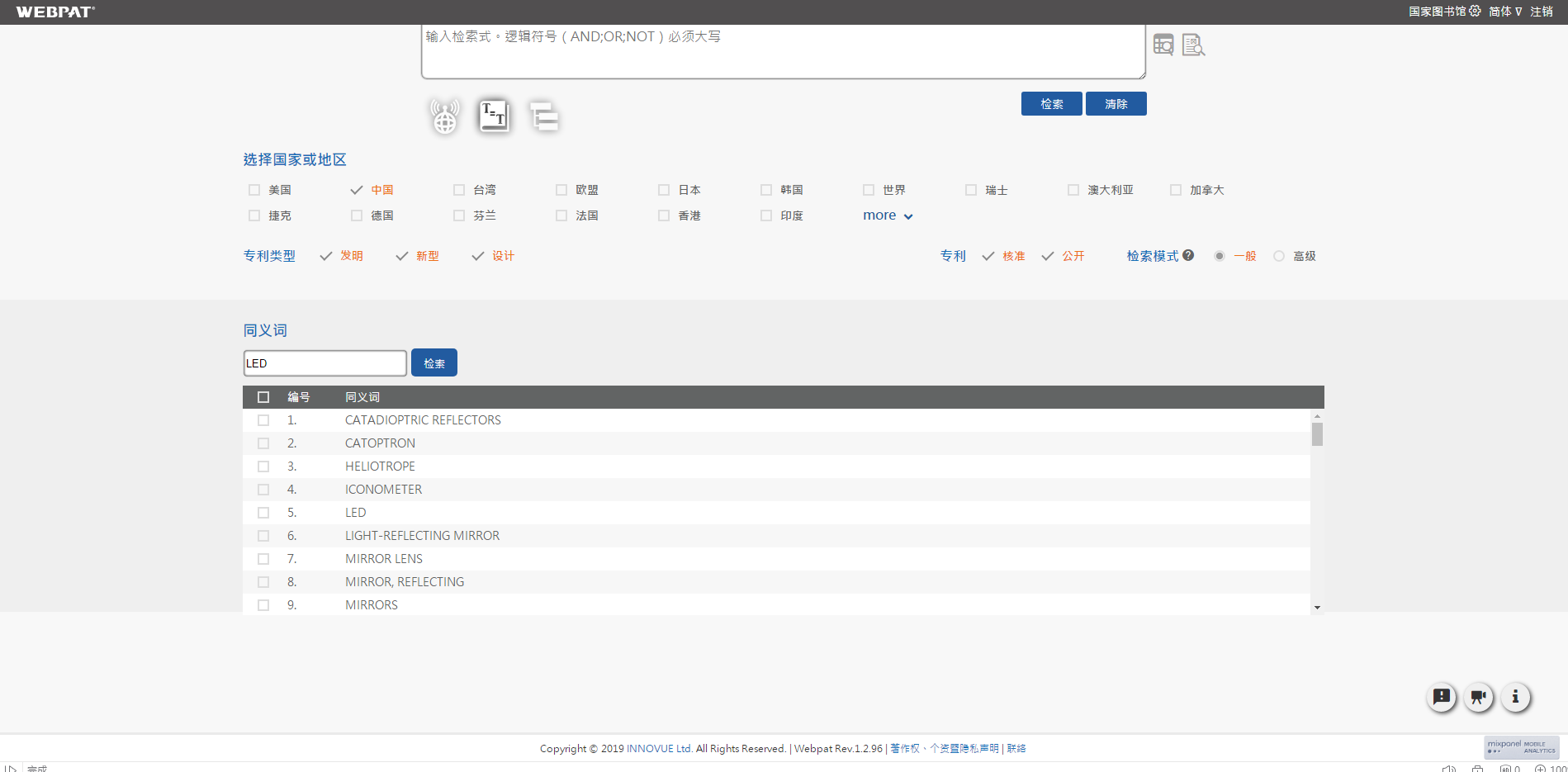 点击同义词
输入关键词查找同义词并检索
2022/5/1
Copyright©2009 連穎科技股份有限公司
9
辅助检索-分类号
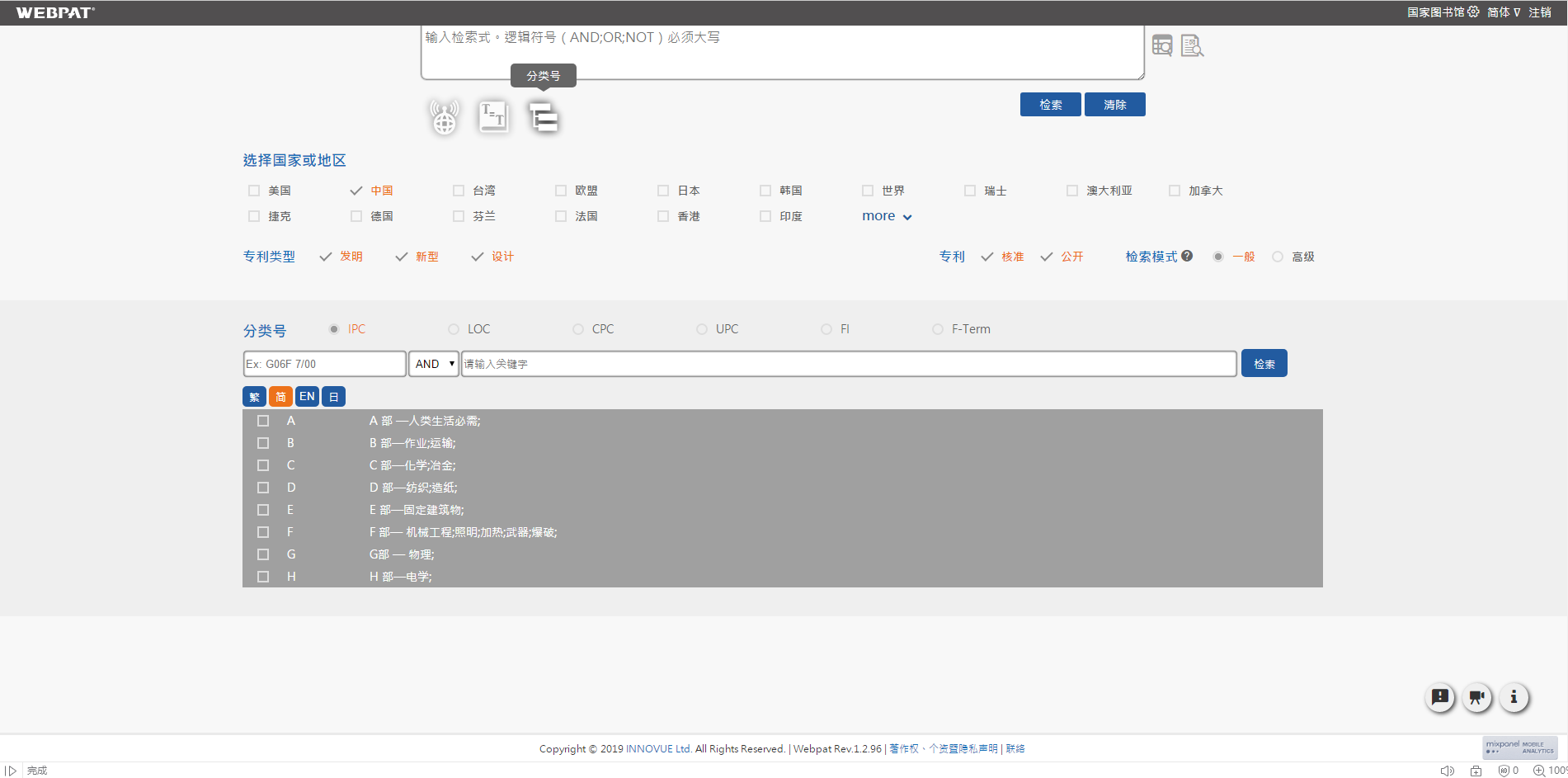 点选分类号
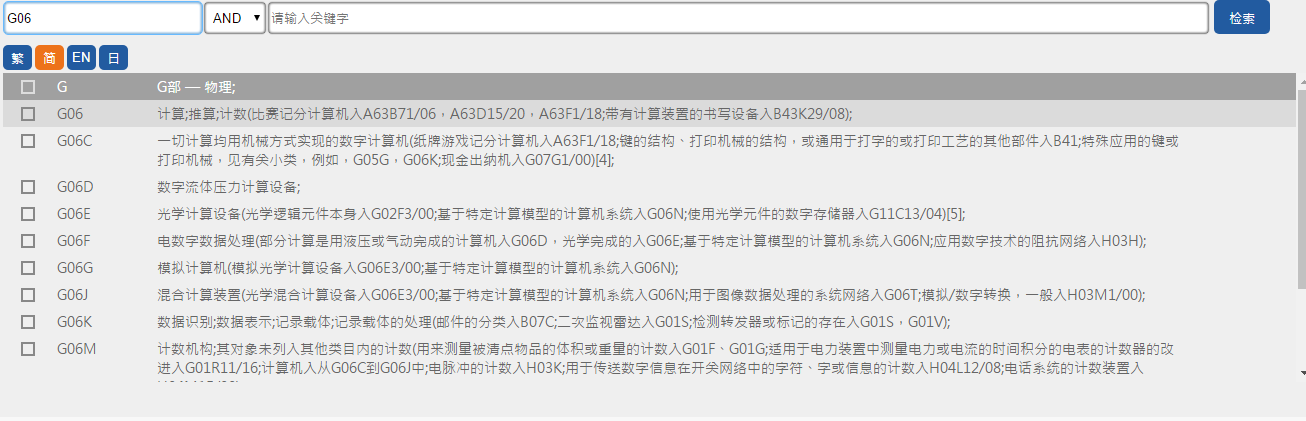 呈现多种分类方法
可选择多层级的分类
以“G06”为例呈现检索结果
2022/5/1
Copyright©2009 連穎科技股份有限公司
10
检索记录
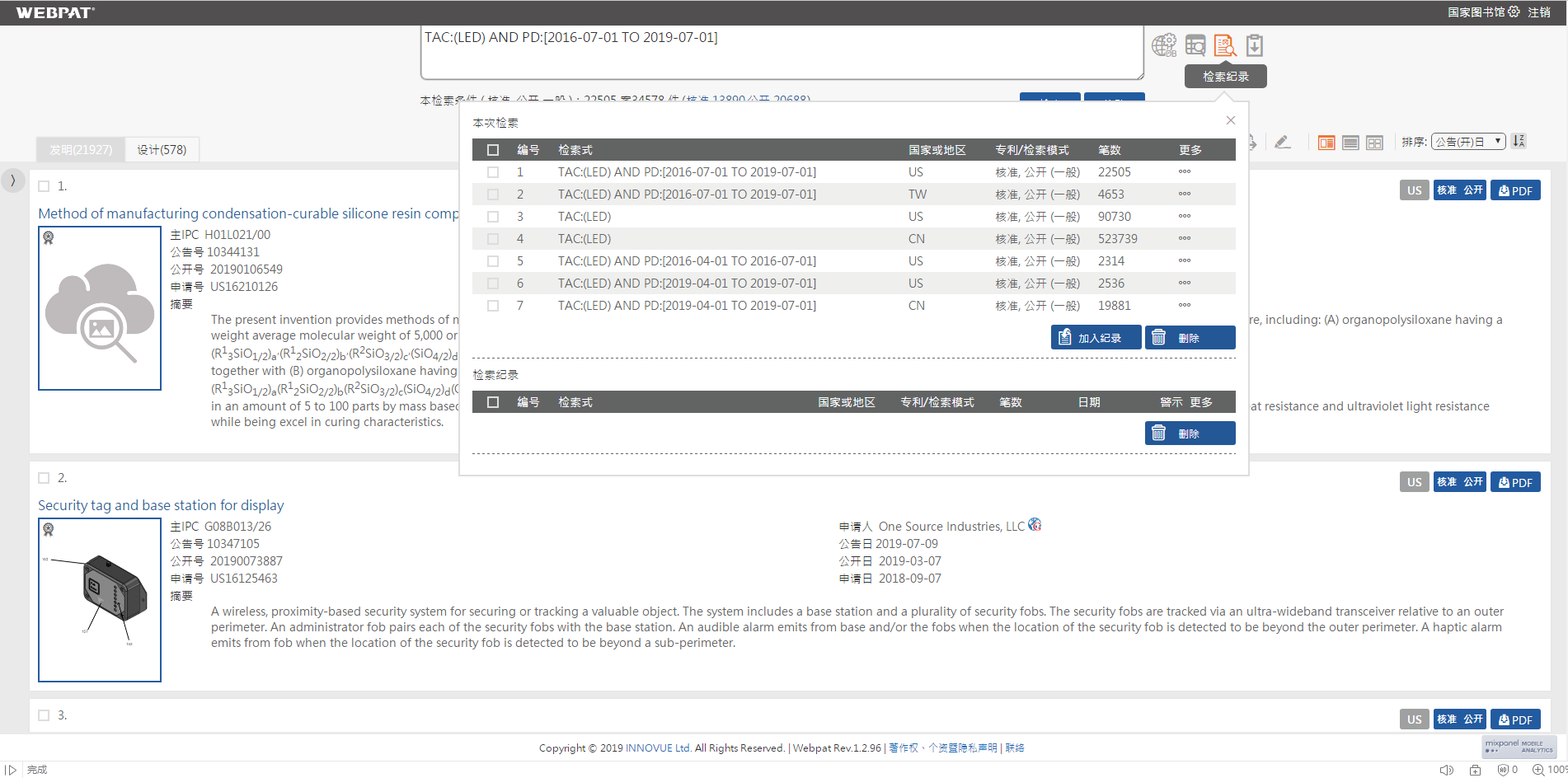 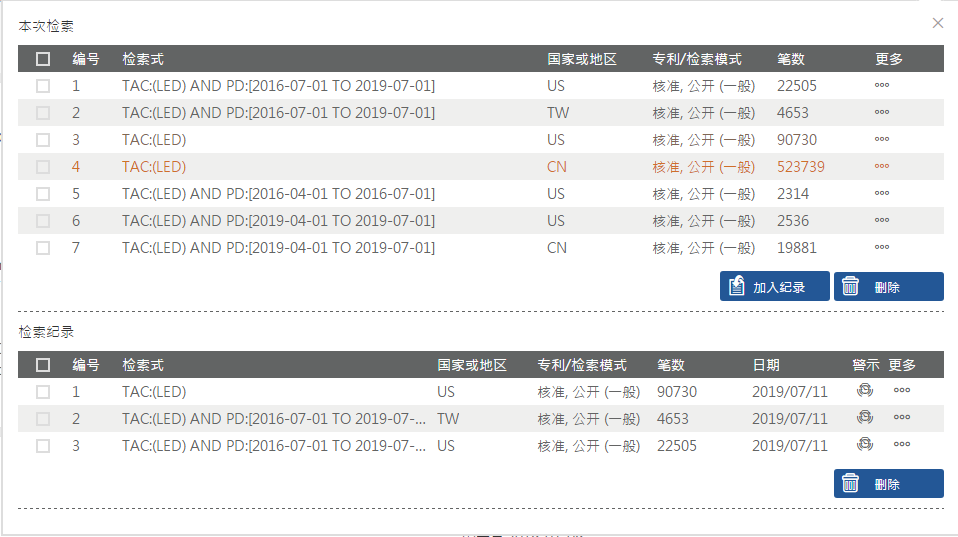 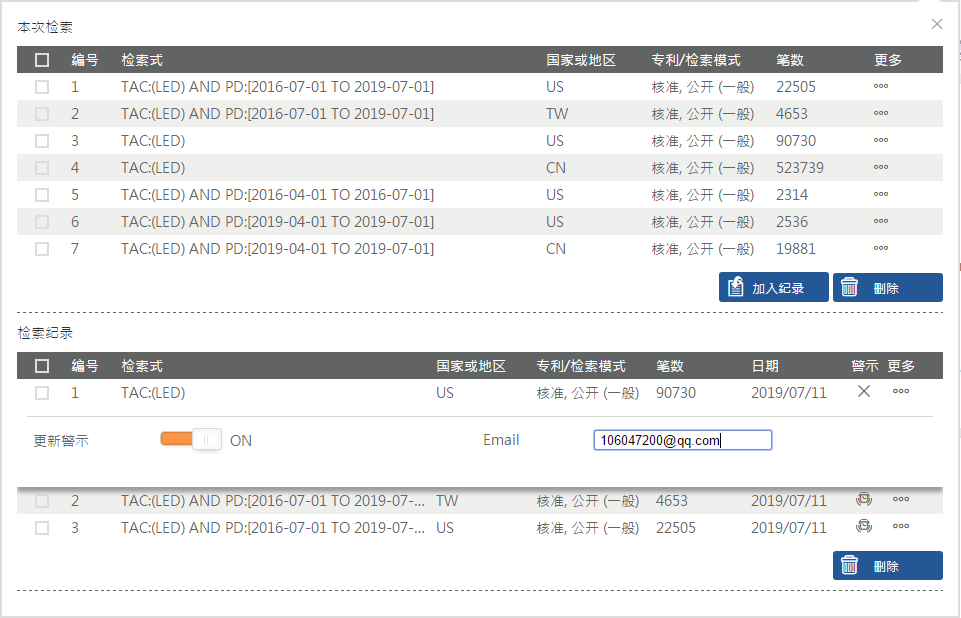 本次检索记录
点选小闹钟可设置更新提醒
打开开关，输入邮箱即可更新提醒
2022/5/1
Copyright©2009 連穎科技股份有限公司
11
检索结果呈现
2022/5/1
Copyright©2009 連穎科技股份有限公司
12
检索结果呈现
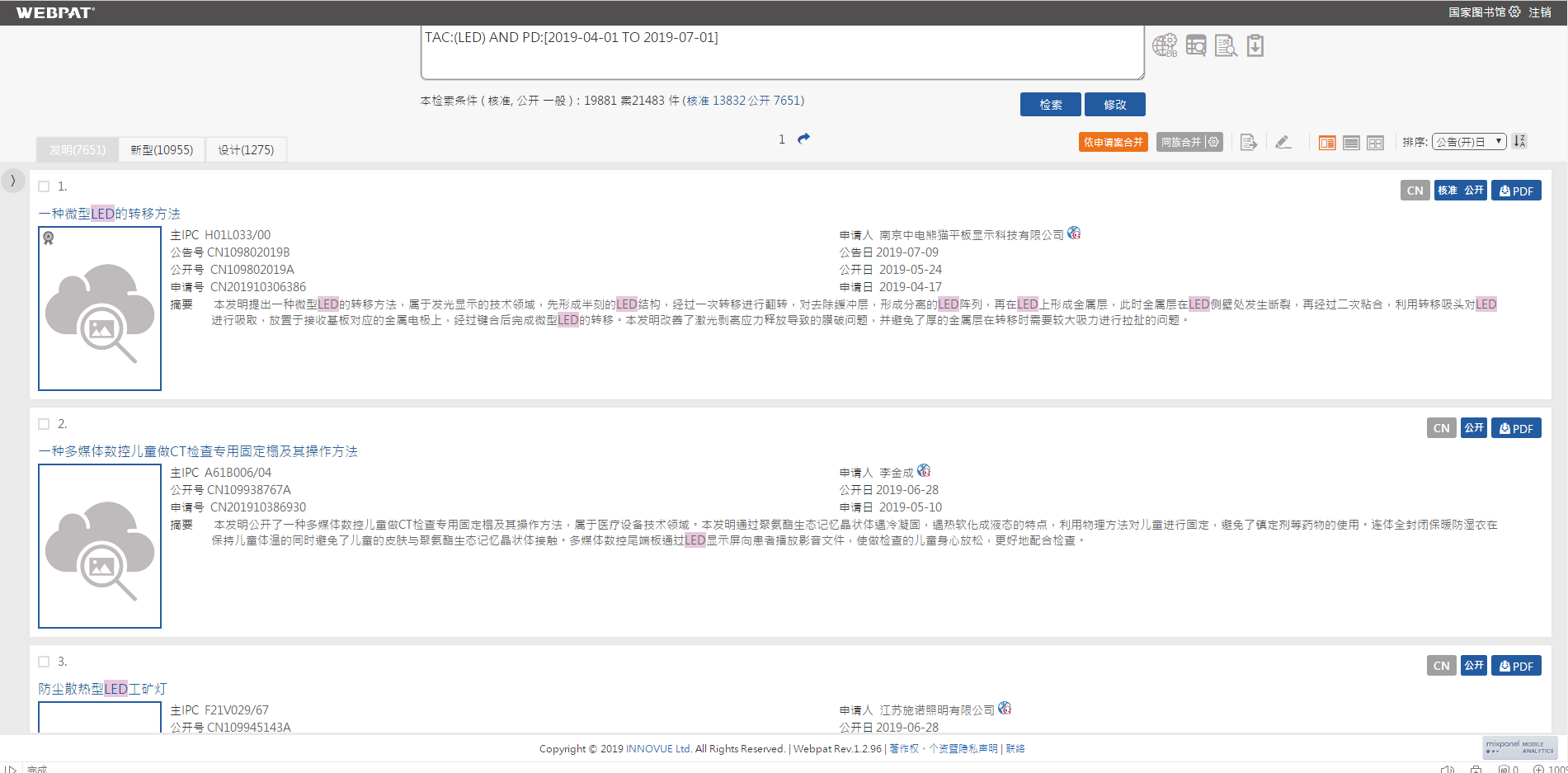 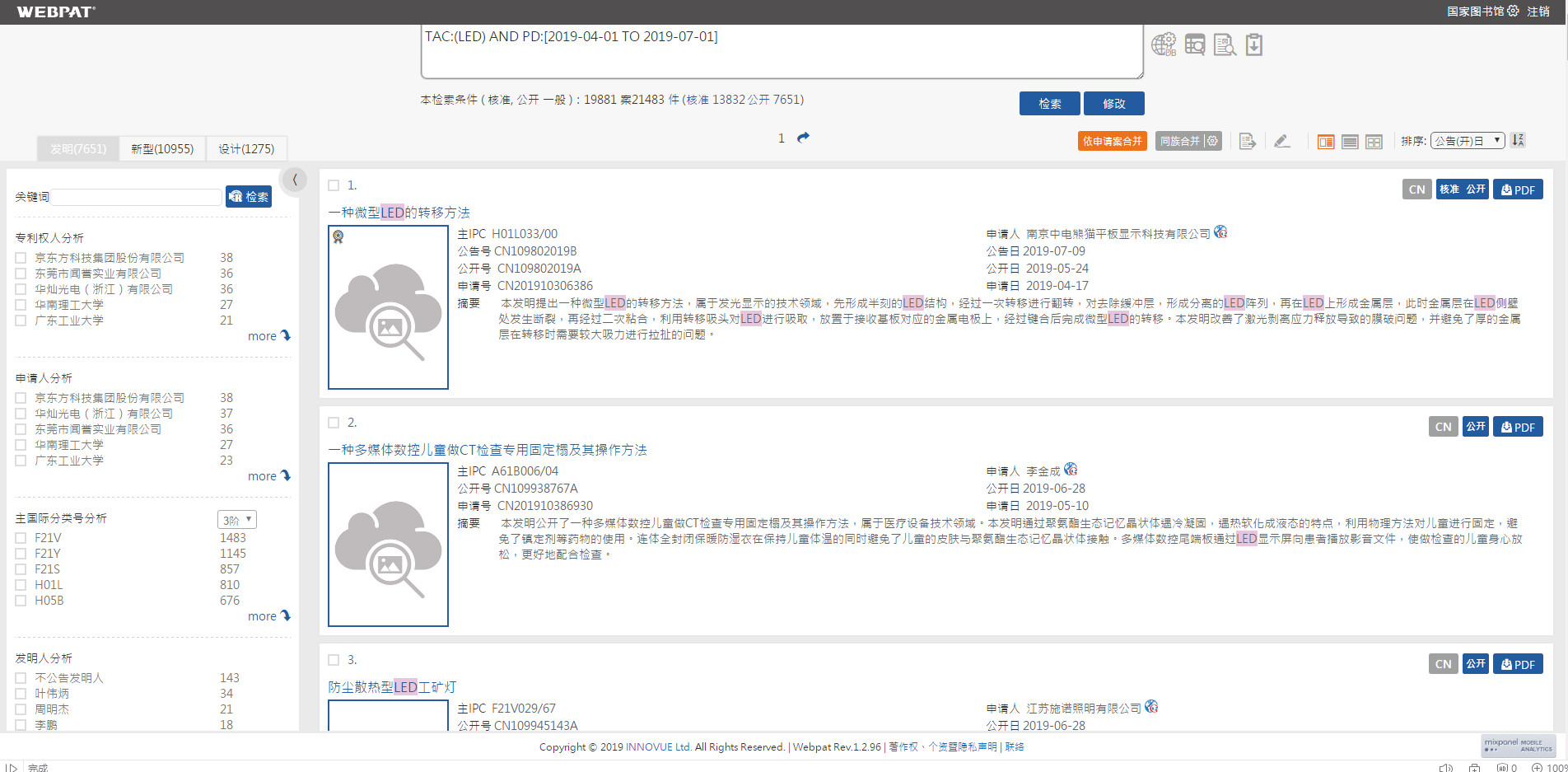 本次检索检索句
可进行再检索
检索结果类型分类
依申请案或同族合并
点击此按钮可看到本次结果的排序（依时间靠前排序）
检索结果预先排序（依时间顺序）
2022/5/1
Copyright©2009 連穎科技股份有限公司
13
检索结果呈现模式
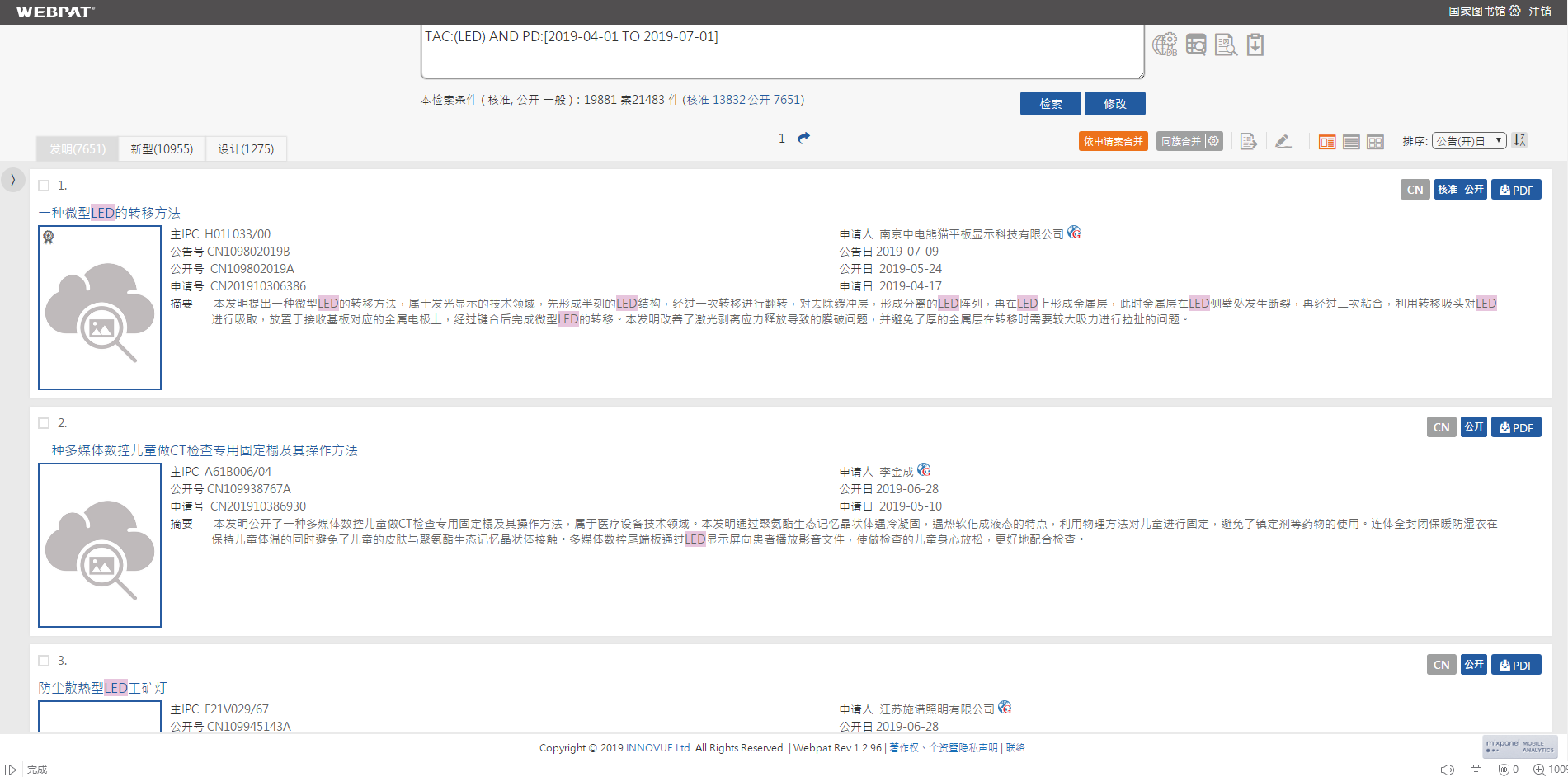 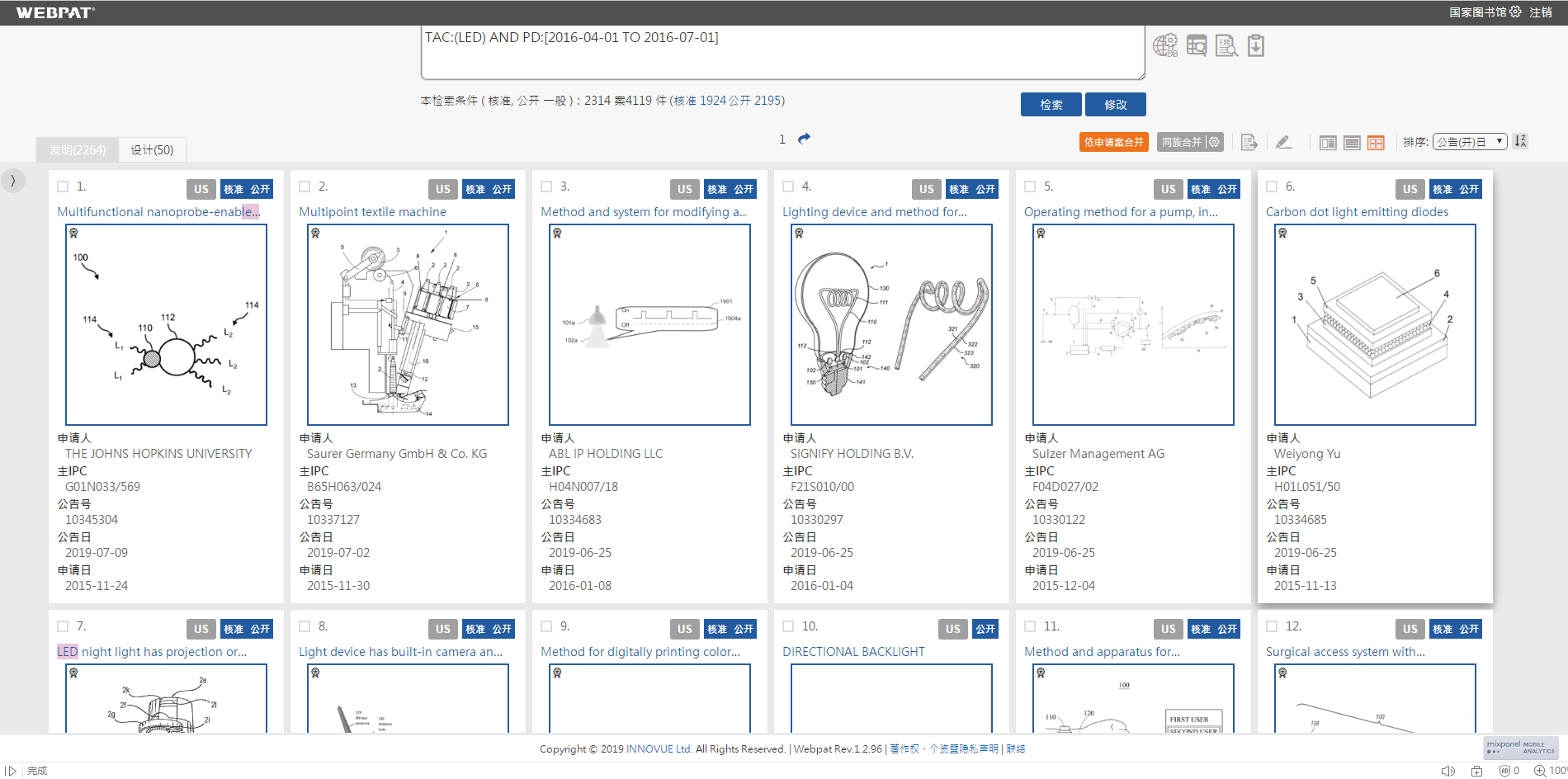 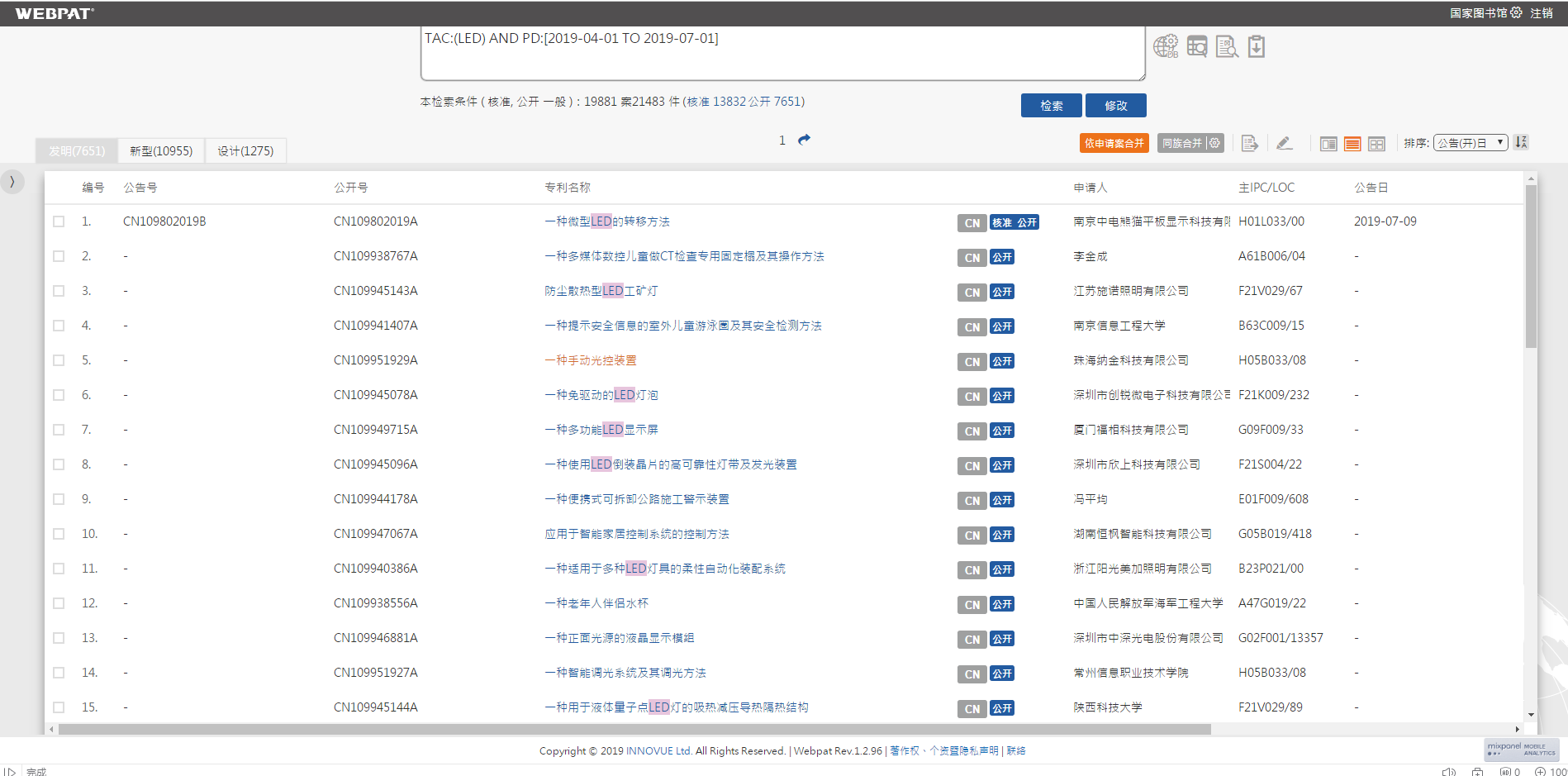 首图模式
图文模式
条列模式
2022/5/1
Copyright©2009 連穎科技股份有限公司
14
设定预设模式
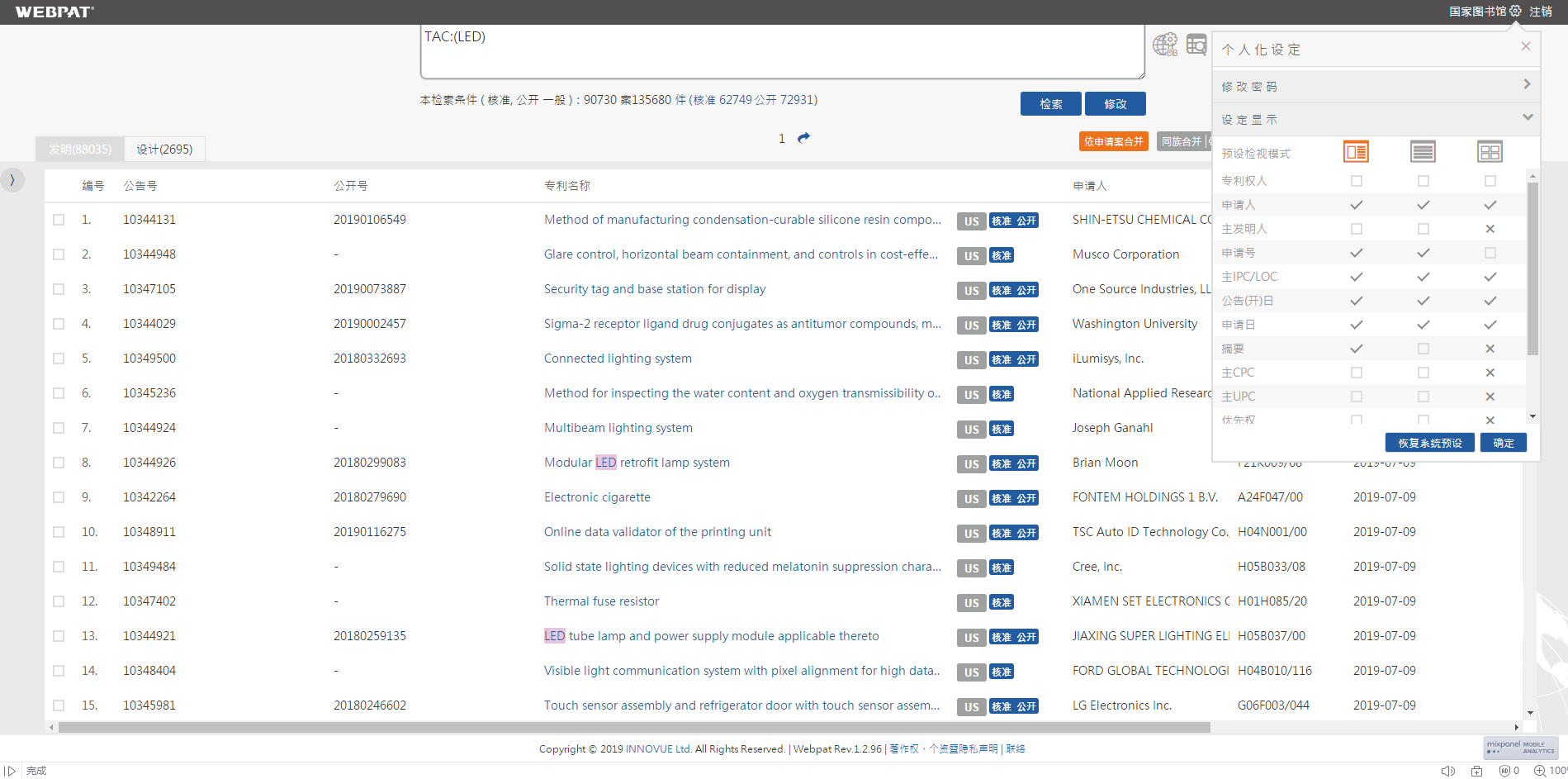 点选设置按钮
勾选欲显示栏位
x代表该模式不提供
点击确定或者
恢复系统预设
设置预设查看模式
2022/5/1
Copyright©2009 連穎科技股份有限公司
15
专利详细页面
2022/5/1
Copyright©2009 連穎科技股份有限公司
16
专利详细资料
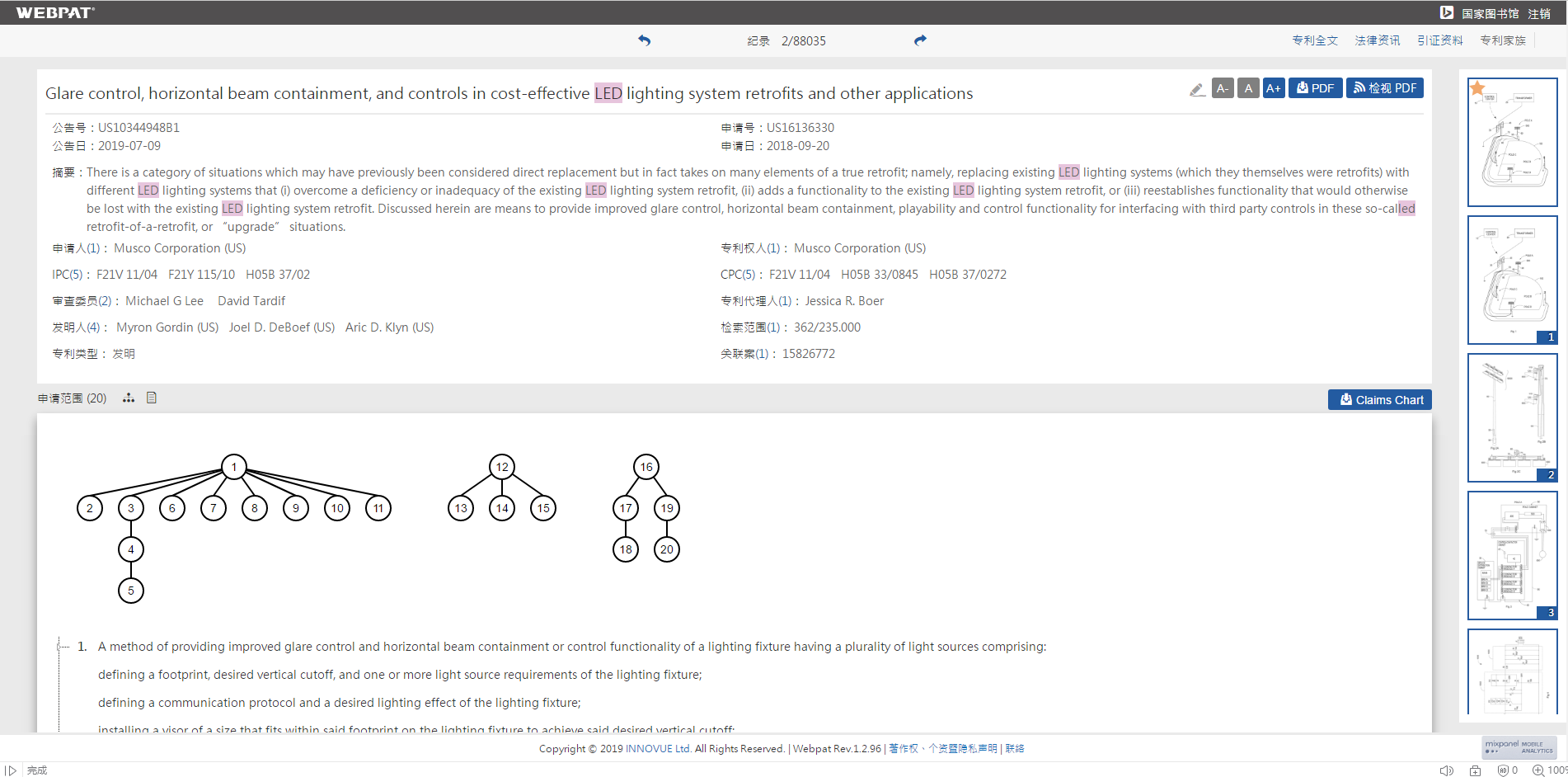 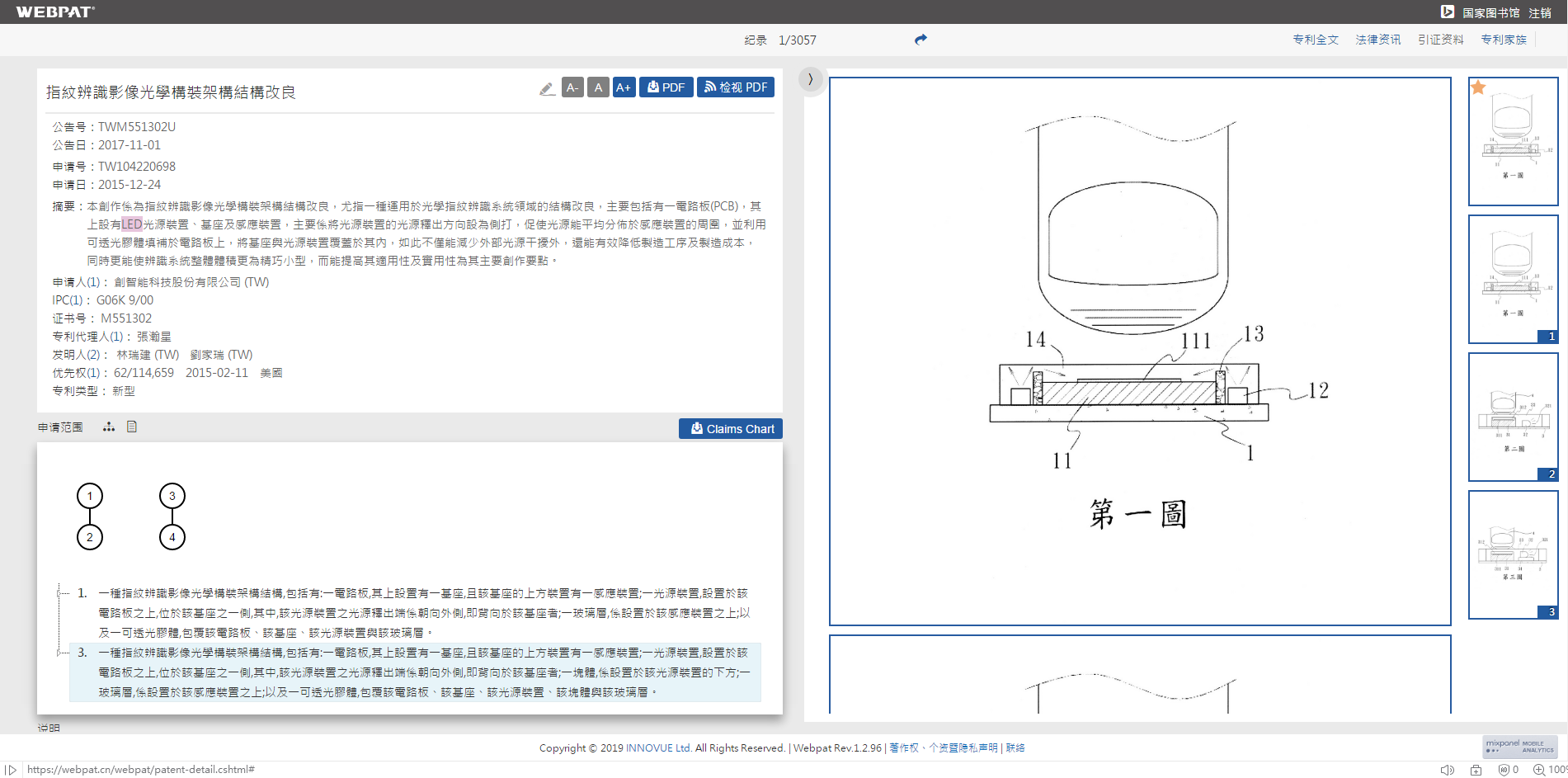 点选任意代表图
点击“专利家族”
呈现专利基本信息
权利要求树状结构
专利代表图
2022/5/1
Copyright©2009 連穎科技股份有限公司
17
专利家族
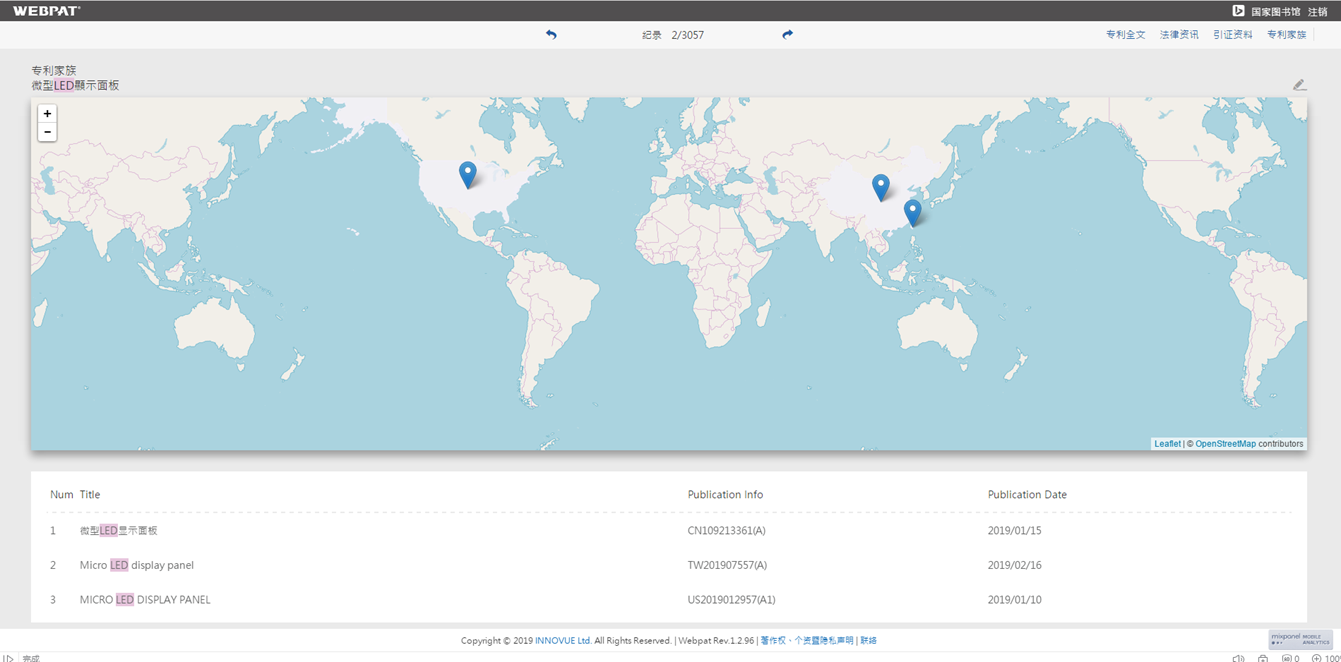 点击印证资料
呈现专利家族分布图
2022/5/1
Copyright©2009 連穎科技股份有限公司
18
引证信息（美国专利）
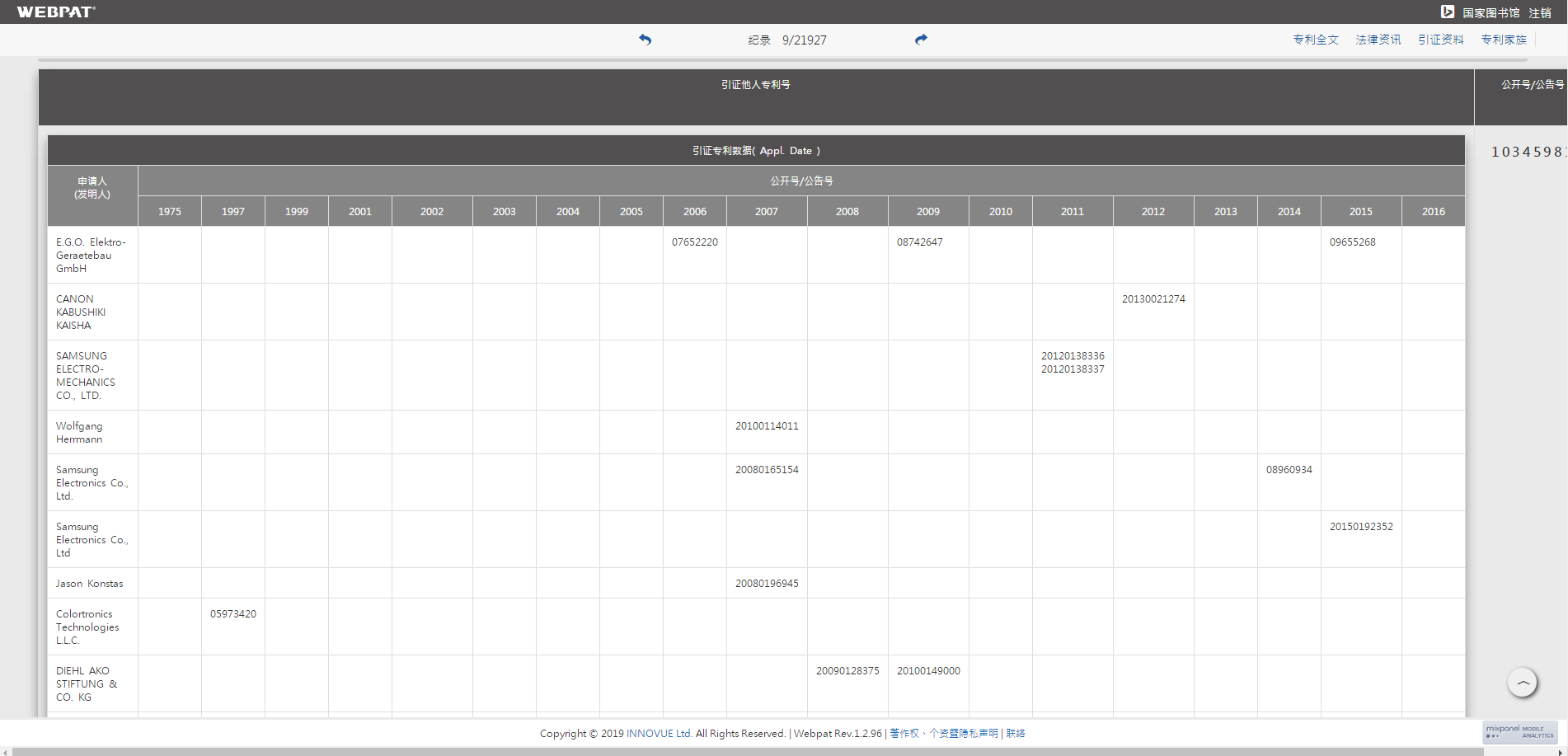 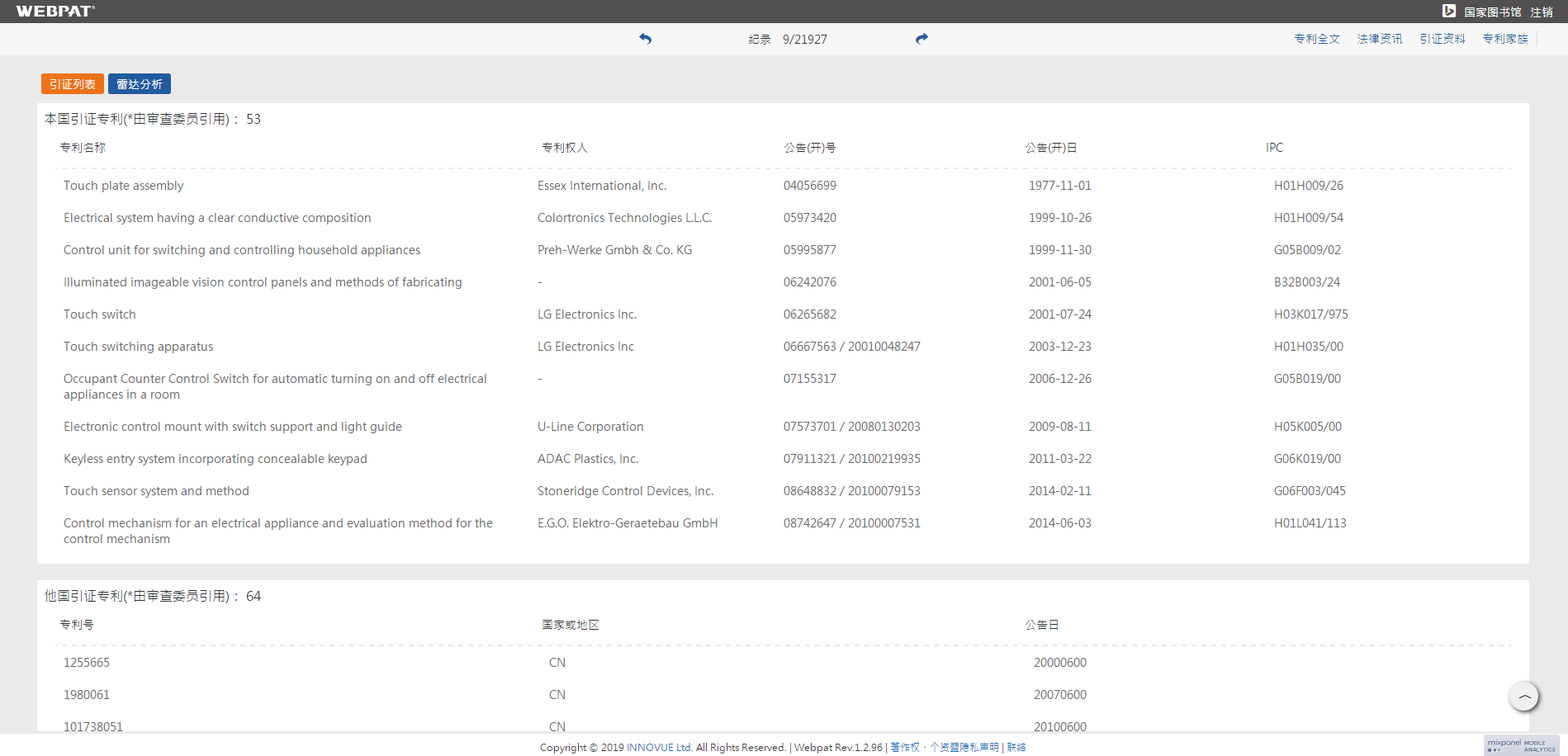 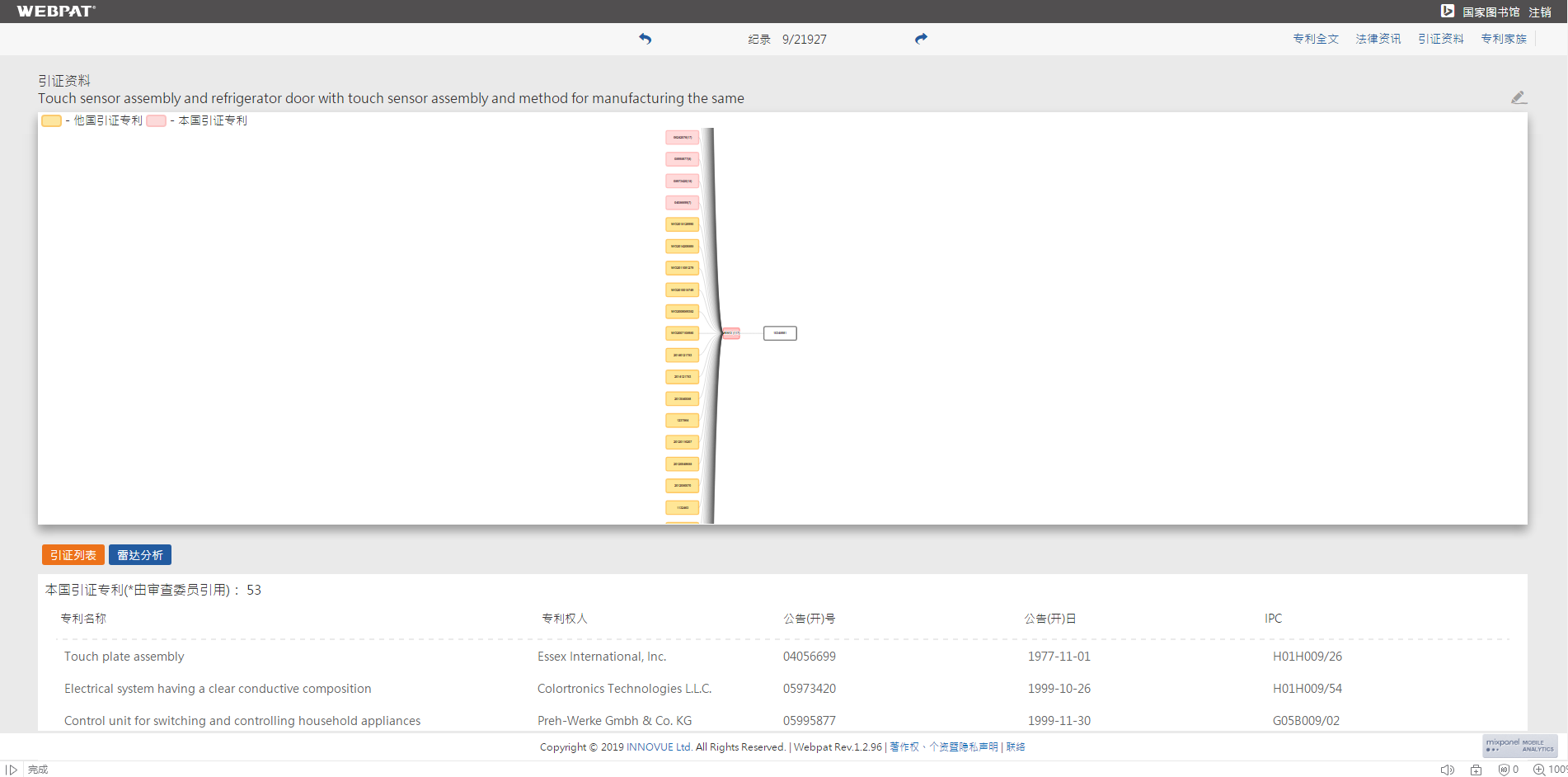 引证信息
2022/5/1
Copyright©2009 連穎科技股份有限公司
19
法律信息
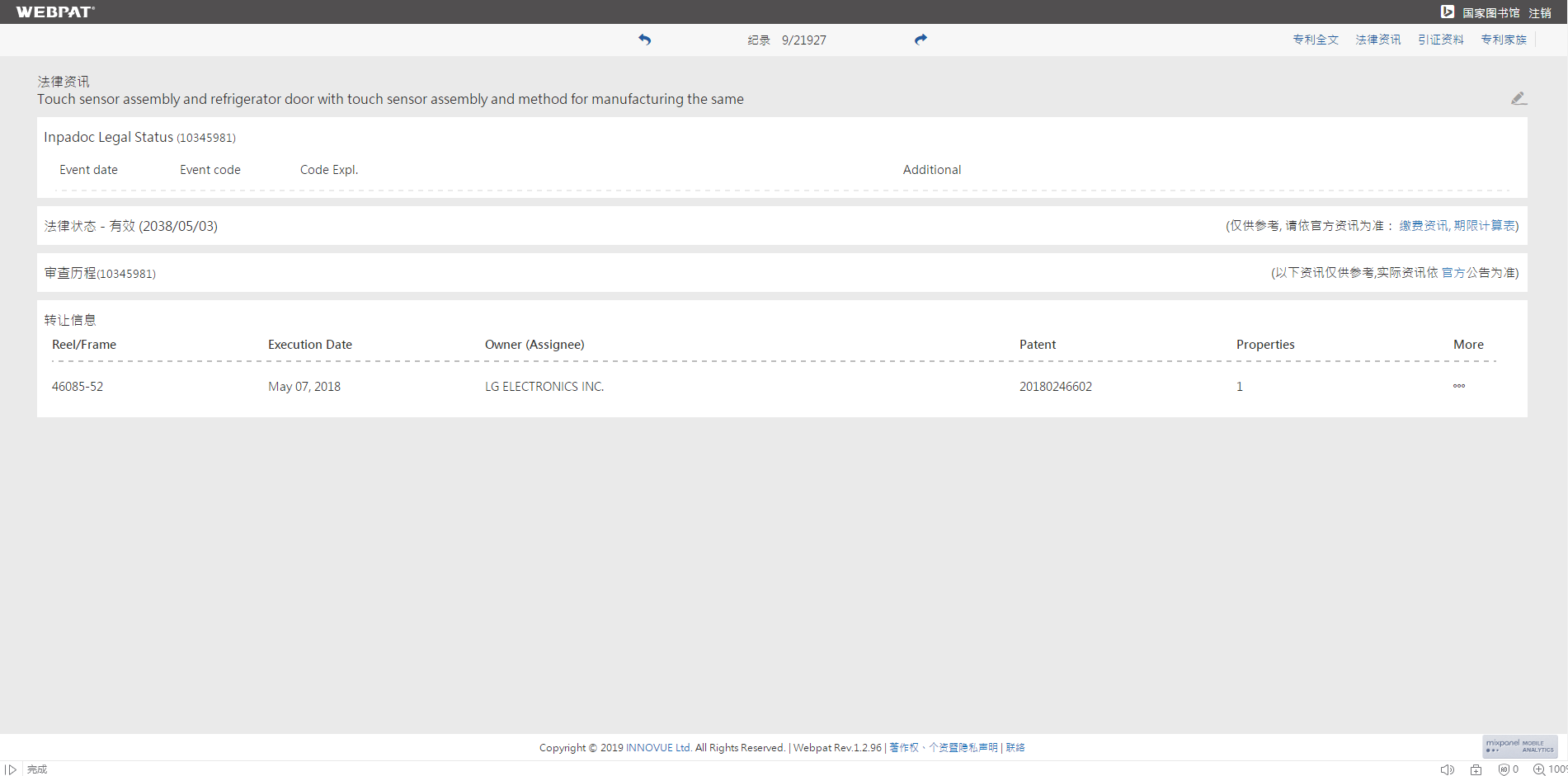 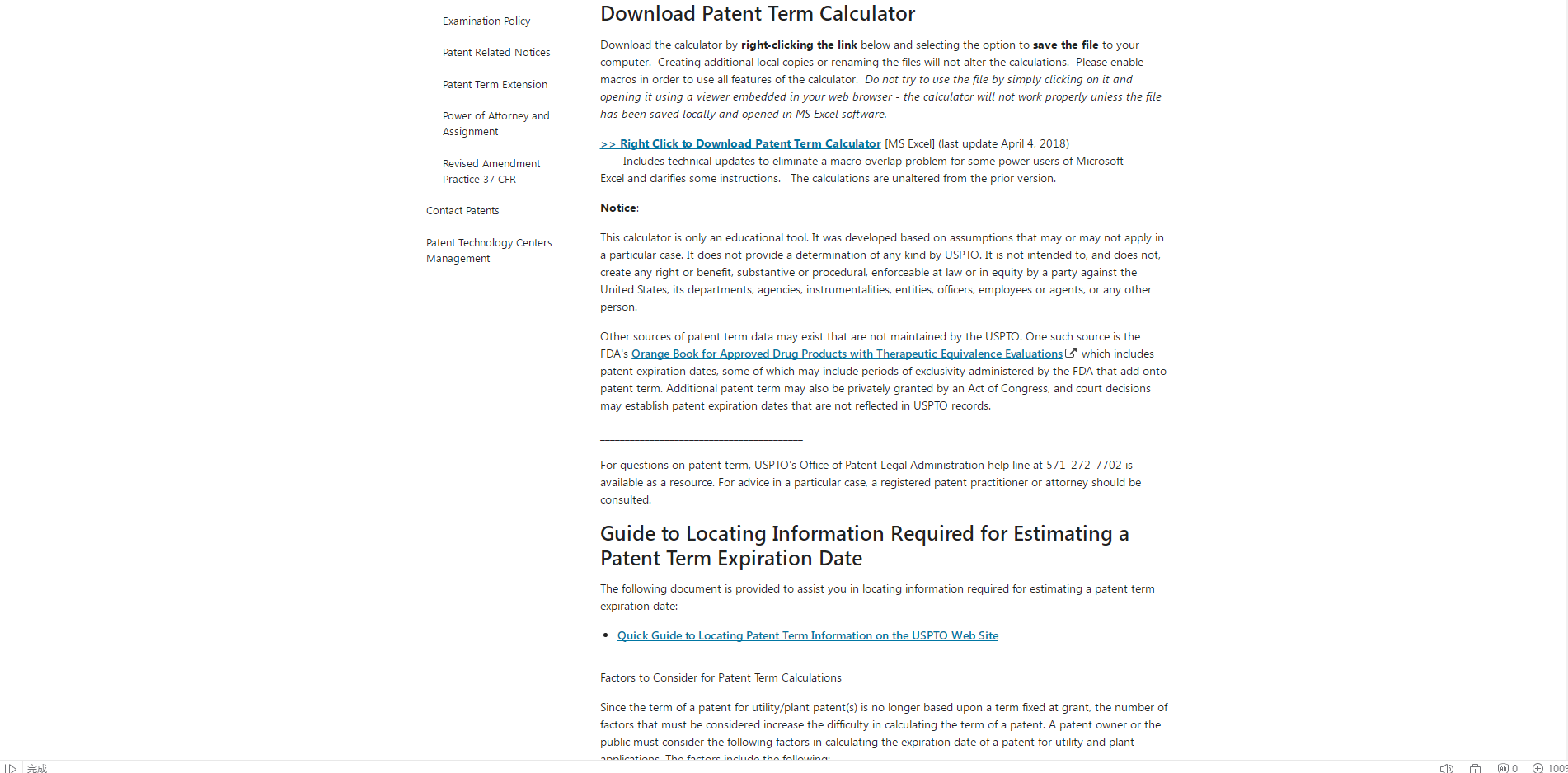 基本法律信息
详细法律信息点击前往官方网站查询
2022/5/1
Copyright©2009 連穎科技股份有限公司
20
标记关键词
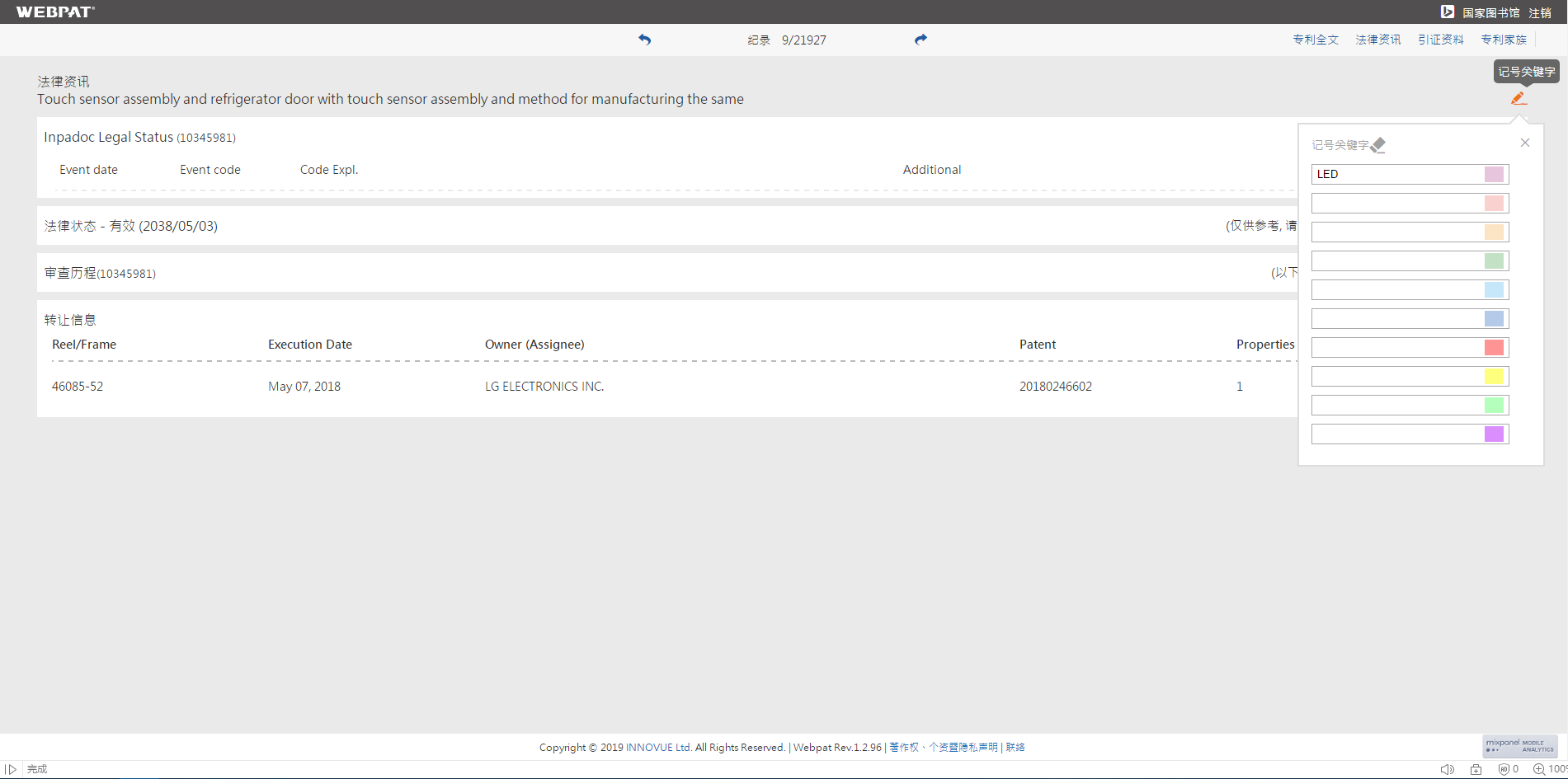 对于本篇专利标记关键词
2022/5/1
Copyright©2009 連穎科技股份有限公司
21
谢谢！
2022/5/1
Copyright©2009 連穎科技股份有限公司
22